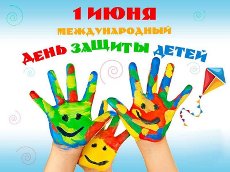 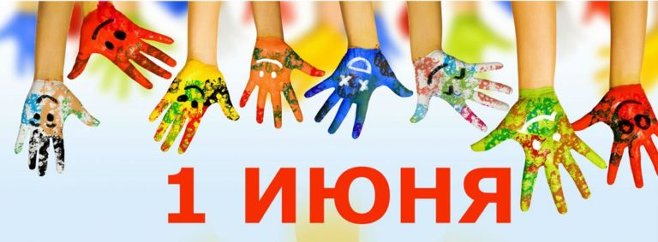 МКОУ «Кузнецовская СОШ»
поздравляет всех детей
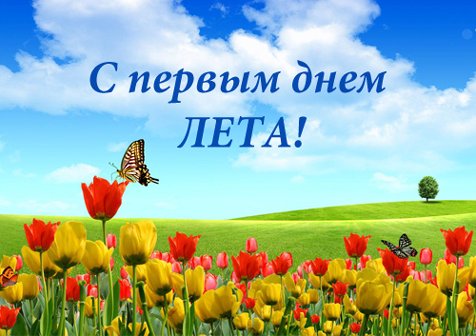 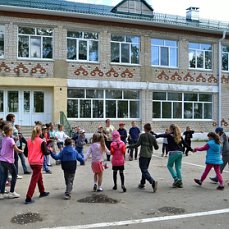 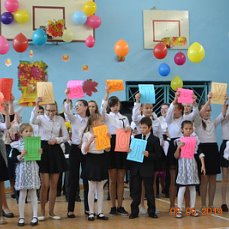 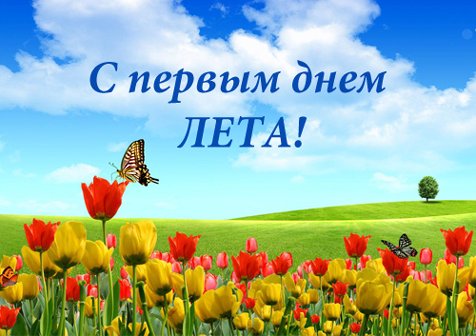 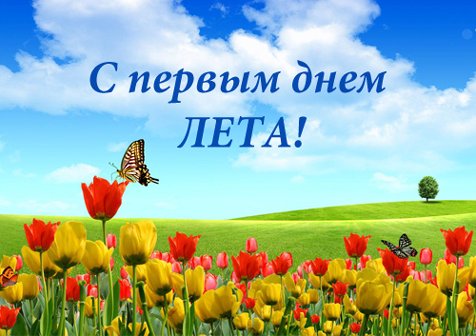 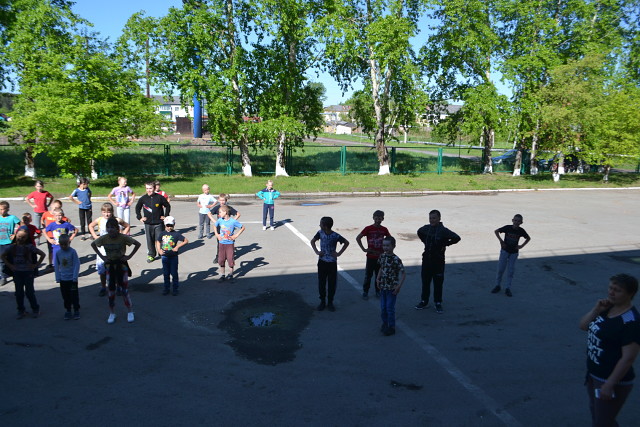 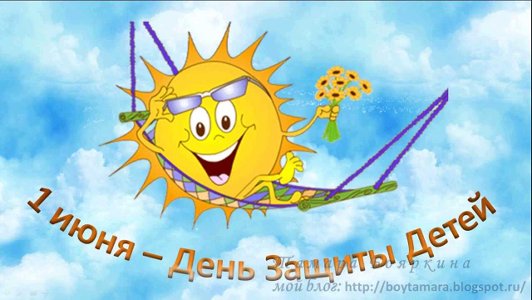 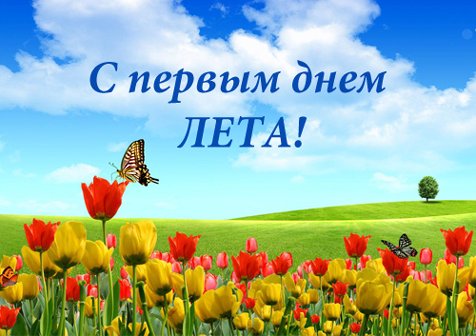 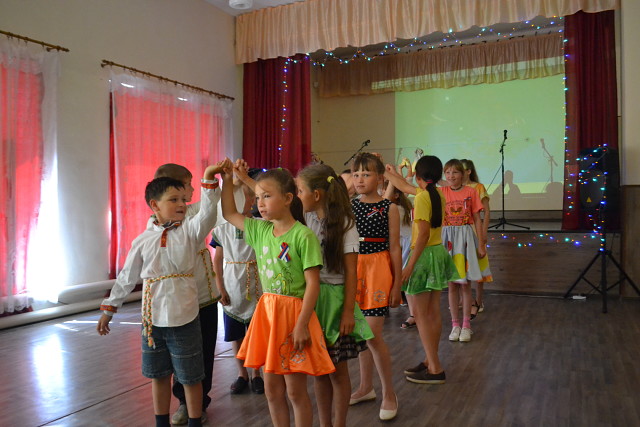 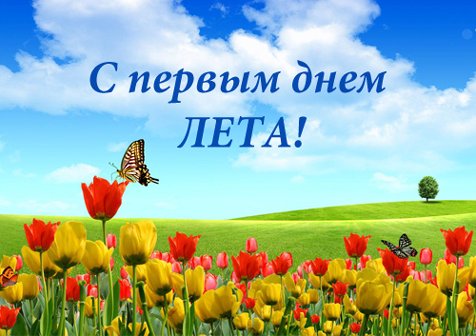 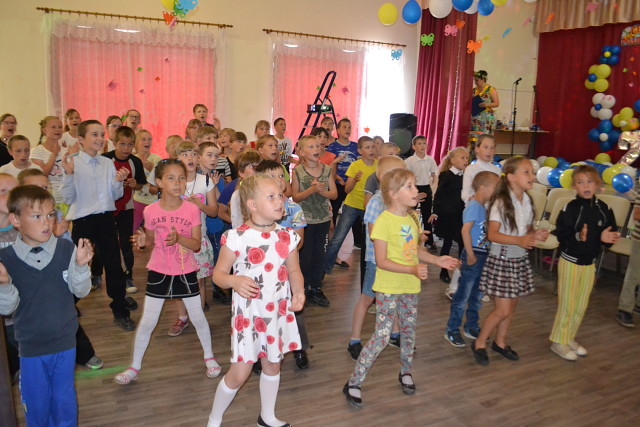 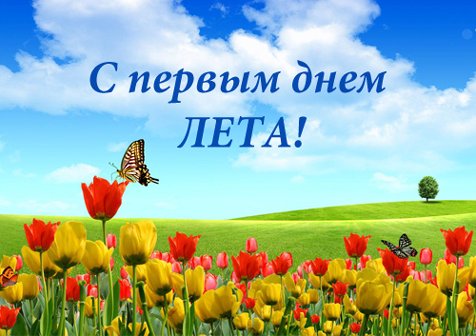 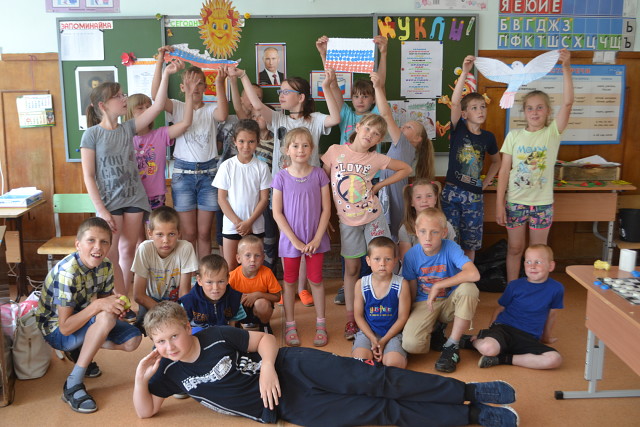 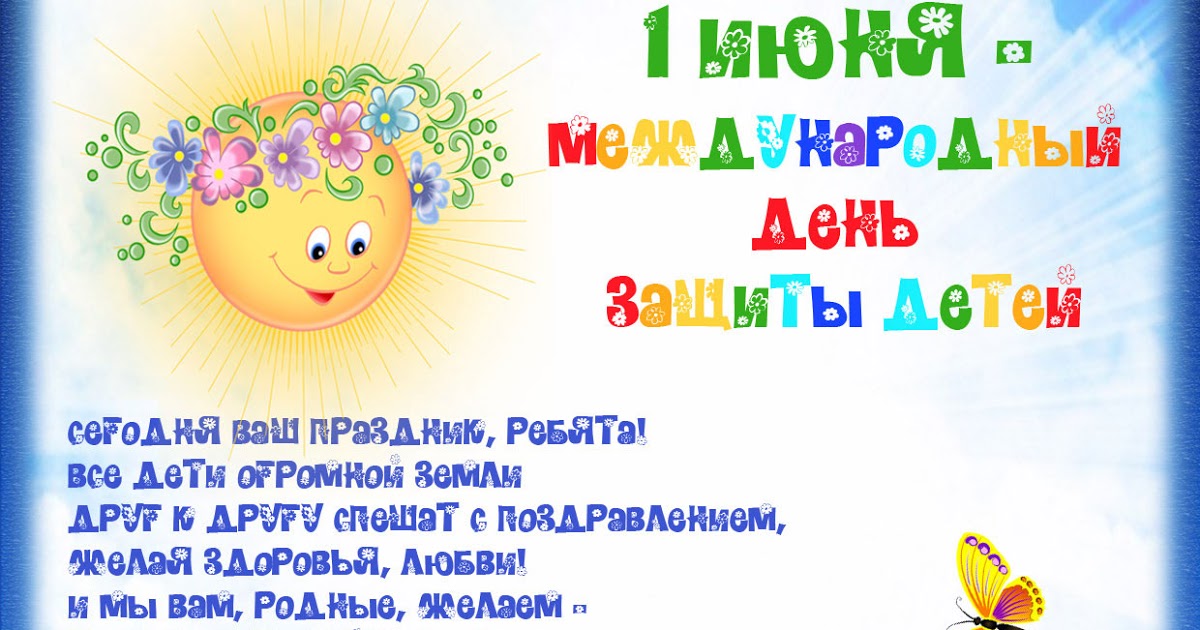 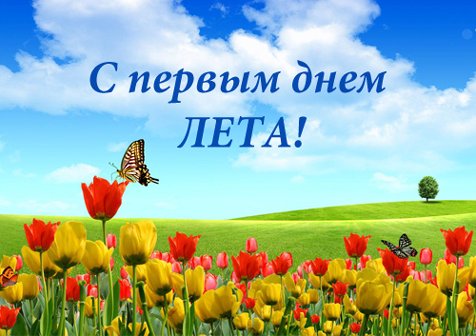 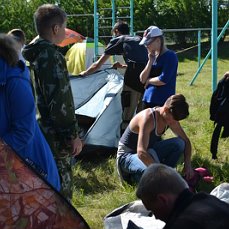 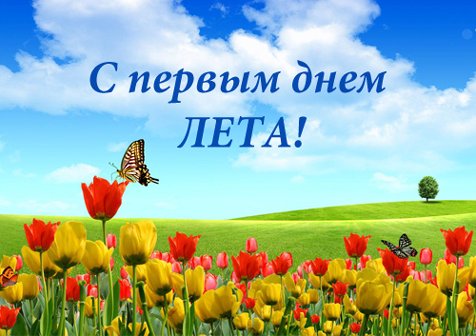 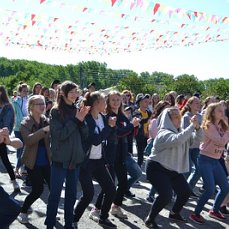 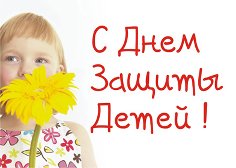 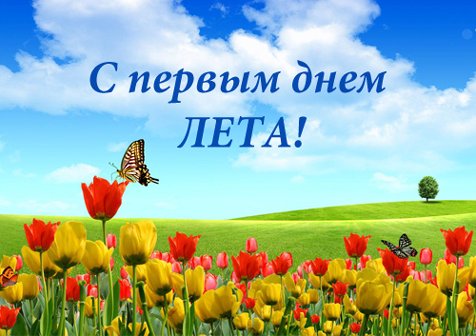 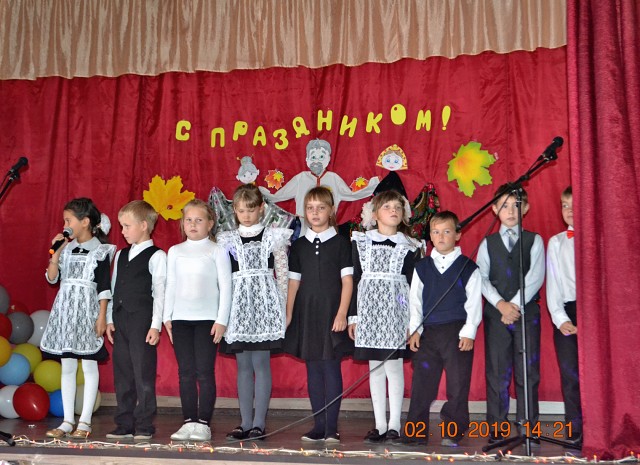 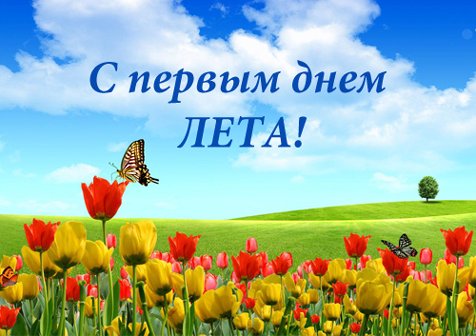 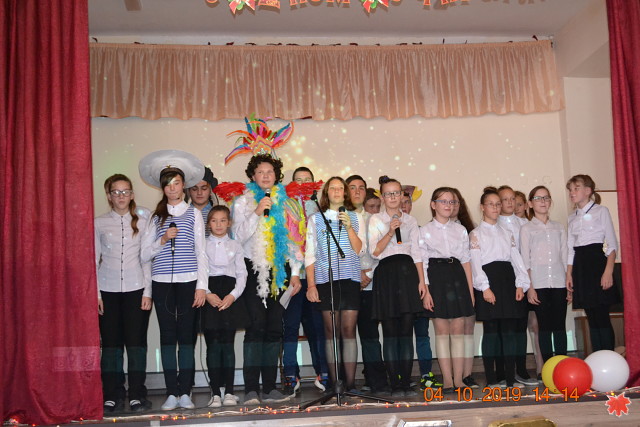 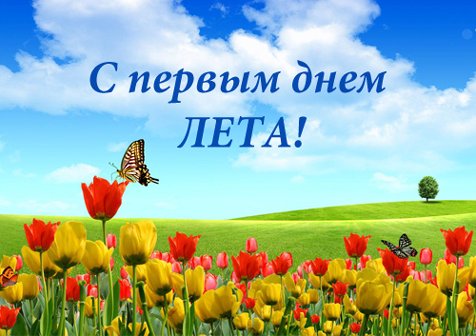 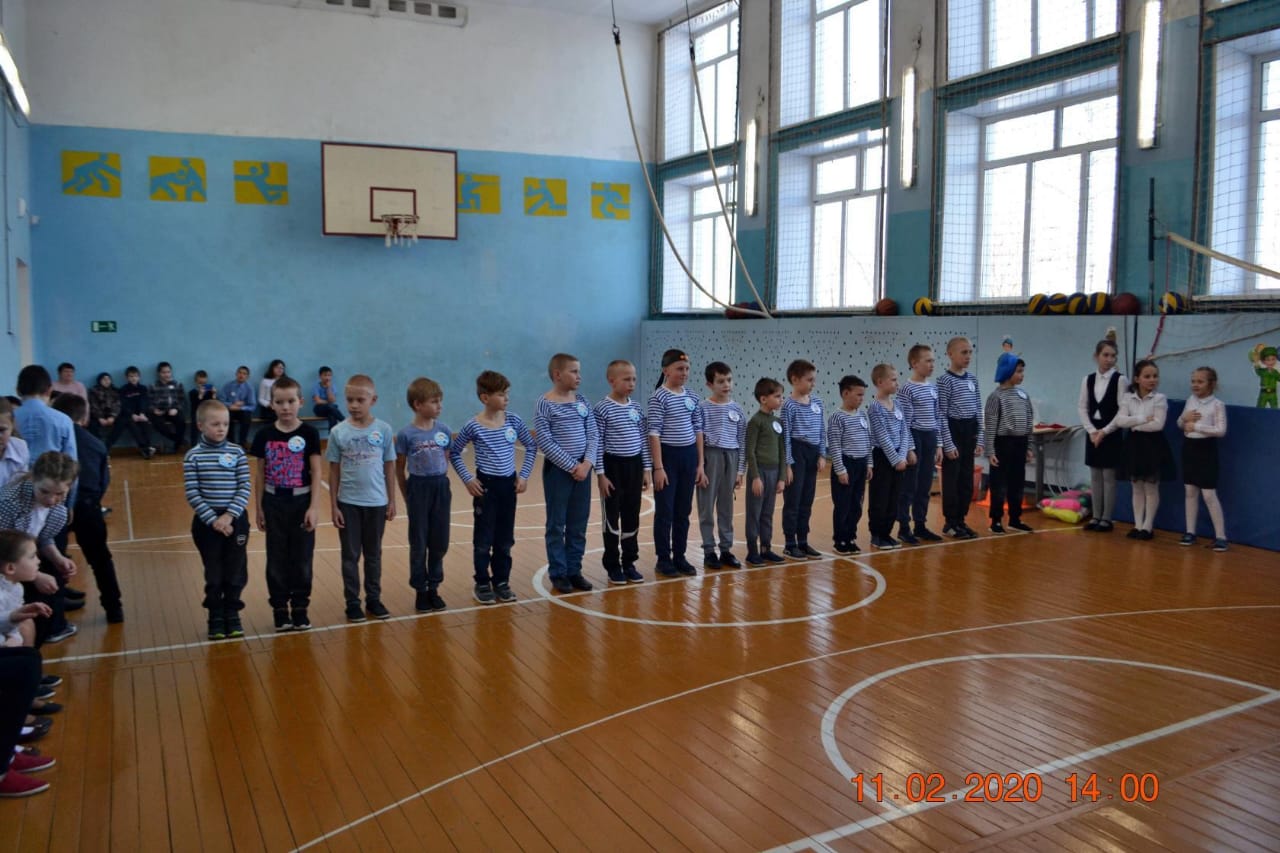 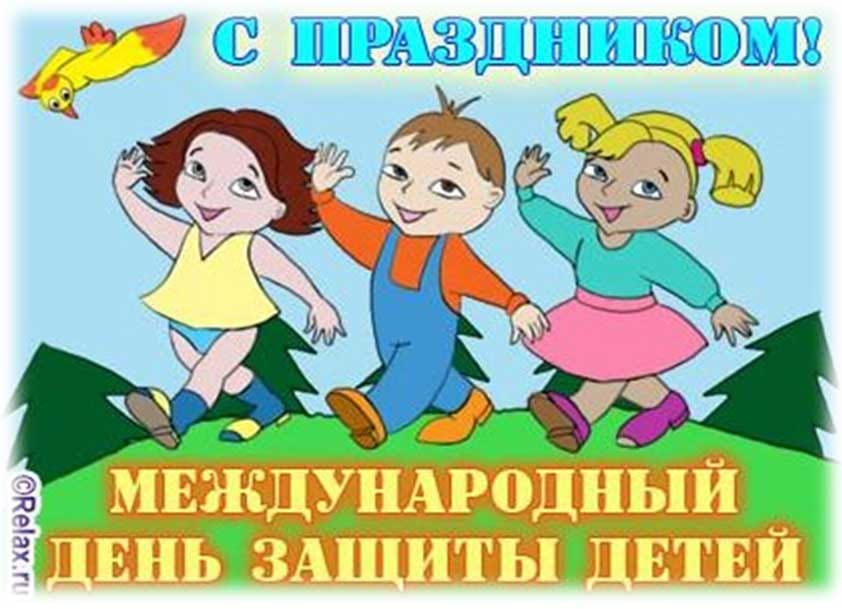